Editorial board meeting
Mauro Menichelli 
3/2/2023
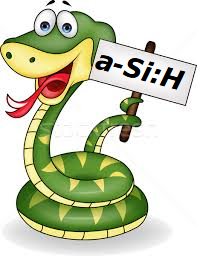 Forthcoming interesting conferences
TIPP2023 (Technology and Instrumentation in Particle Physics) Cape Town (ZA) 4-8/9
Abstract due: 15/4/2023
IWASI 2023 (International Workshop on Advanced Sensors and Interfaces) Monopoli (I-BA) 8-9/6
Abstract due: 1/3/2023
iWoRiD 2023 ((International Workshop on Radiation Imaging Sensors) Oslo (N) 25-29/6
Abstract due: 1/4/2023
SPACEMON 2023 (Space Environment Monitoring Workshop) ESA-ESTEC Norwijk (NL) 15-17/5
Abstract due: 23/3/2023
IEEE NSS/MIC/RTSD (Nuclear Science Symposium/Medical Imaging Conference/Room Temperature Semiconductor Devices) Vancouver (CAN) 4-11/11
Abstract due: 4/5/2023
AIFM (Associazione Italiana Fisica Medica) Florence  8-11/6
Abstract submitted (expired 22/1/2023)
TREDI 2023 (Trento Workshop on Advanced Radiation Detectors) Trento  28/2-2/3.
Abstract: 31/1/2023 just expired but we can ask for late access
4th International Conference on Dosimetry  and its Applications (ICDA-4) Valencia  16-20/10
Abstract due:30/3/2023
ESTRO  2023  Vienna 12-16/5
Abstract submitted accepted as poster
E-MRS Spring meeting. Strasbourg  29/5-2/6
Abstract submitted (expired 19/1/2023)
….
Submitted papers (at the moment)
Neutron irradiation of Hydrogenated Amorphous Silicon p-i-n diodes and charge selective contacts detectors. techrxiv https://doi.org/10.36227/techrxiv.19555042.v3 Submitted to NIM A under revision
A Hydrogenated amorphous silicon detectorfor Space Weather Applications. Under submission  to arXiv and Experimental Astronomy
Hydrogenated Amorphous Silicon High Flux X-ray Detectors for Synchrotron Beam Monitoring Applications. Submitted to Physics in Medicine and Biology
Planned papers/conference presentations
One characterization paper on First batch prototypes
One summary paper on characterization of a-Si:H
One radiation damage paper with proton
One radiation damage paper  with neutrons
One (at least) paper from WP4 (Marco and Cinzia).
Data from Bern cyclotron (joined PG-EPFL)
Paper from WP3
Low flux measurements of electron and protons (WP5)
One paper from WP2
….
Review of author’s list/collaboration members
Early July 2023
Occational collaborators can be added on contribution in specific papers